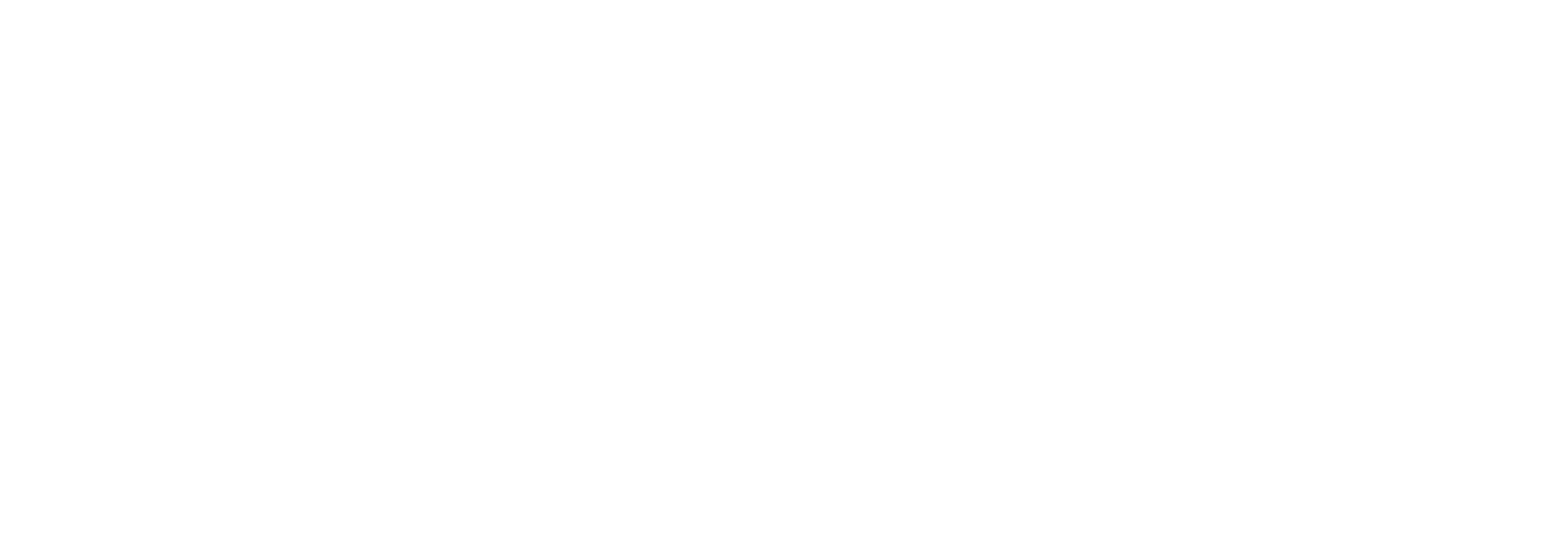 OTVORENOSŤ SA VYPLÁCA AJ V REGIÓNOCH
Rebríček transparentnosti samosprávnych krajov 2017
Transparency International Slovensko, september 2017
AJ v ŽUPÁCH IDE O VEĽA
Župy dovedna hospodária s 1,5 miliardou eur ročne (viac ako rozpočet ministerstva školstva či zdravotníctva)
Dôležité kompetencie - opravy ciest, prímestská doprava, sociálne zariadenia, stredné školy, regionálne nemocnice, knižnice, divadlá, turistický ruch
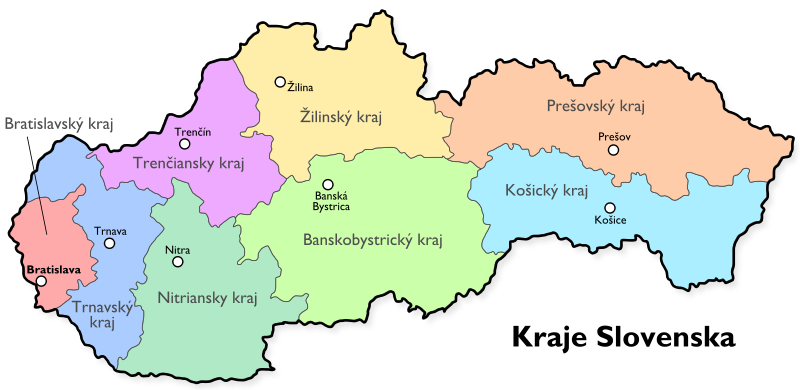 OTVORENOSŤ SA OPLATÍ
Oto Žarnay – v 2013 upozornil na zverejnené zmluvy košickej obchodnej akadémie na právne služby
Škola i zriaďovateľ KSK ho najprv odbili, prišiel o prácu
NKÚ potvrdil nehospodárne nakladanie s verejnými peniazmi  
KSK prijal systémové opatrenie, školy zastupujú právnici KSK


BBSK vypísala v pondelok 19.6.2017 pätnásť tendrov na opravu ciest v Banskobystrickom kraji za 9 740 000 eur 
Elektronické aukcie sa konali naraz, už v piatok
9 z 15 aukcií vyhrala firma RENOMONT s 3-4 zamestnancami a tržbami v hodnote zlomu zákazky
Priebeh súťaží zverejnený na EKS, po medializácii firma odstúpila
rebríček TRANSPARENTNOSTI
Rebríčky transparentnosti – dobrý nástroj na meranie prístupu žúp k otvorenosti voči verejnej kontrole, tlak na väčšiu otvorenosť  

Štvrtý rebríček žúp (2011, 2013, 2015, 2017)

Poukázanie na rozdiely v transparentnosti medzi župami; vzájomná inšpirácia dobrými príkladmi; možnosť sledovať trendy 

Prístup k informáciám umožňuje verejnú kontrolu vedenia žúp, pravidlá obmedzujú priestor na svojvôľu

Vyššia transparentnosť však automaticky neznamená menej korupcie
Čo sme hodnotili?
ZDROJE dát
TRENDY
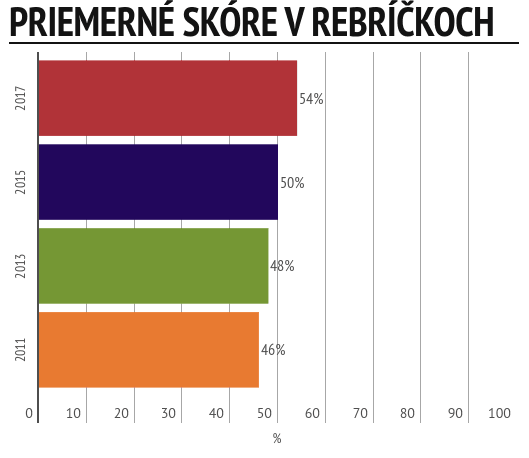 Citeľný nárast o cca. +4 pb vďaka TSK (+34 pb)

Bez TSK - rovnaké priemerné skóre ako v 2015 - stagnácia

Pri porovnaní 99 nezmenených otázok - rovnaké skóre ako v 2015
Porovnanie oblastí
Niektoré zistenia
Predaj a prenájom majetku a personálna politika - stále najproblémovejšie oblasti – mierne zlepšenie badať v personálnej politike (mierne sa zvýšil pomer výberových konaní a zlepšilo sa aj informovanie o nich)

Najväčší progres – dopravná politika – lepšie informovanie o dopravných licenciách i zmenách cestovných poriadkov

Citeľné zlepšenie – účasť verejnosti na rozhodovaní – viac informácií o procese pripomienkovania VZN, záznamy zo zastupiteľstva už zverejňujú všetky kraje, stúpol počet krajov s verejnými komisiami

Mediálna politika – až 7 krajov vykazuje pri vydávaní župných médií výrazné nedostatky z hľadiska ich verejnoprávneho poslania, v prípade BBSK otvorene zneužívanie
Niektoré nOVINKY
Zverejňuje samospráva na internetovej stránke pracovný program župana? (áno – 0 žúp / nie – 8 žúp)
Poskytol VÚC telefonickú informáciu o kompetenciách župy v angličtine? (3/5)
Zverejňuje VÚC ním vydávané elektronické dokumenty aj na Centrálnej úradnej elektronickej tabuli (CÚET) na www.slovensko.sk? (0/8)
Koľko oznámení o nekalých praktikách v samospráve a jej organizáciách riešili od januára 2016 do augusta 2017? (3 – aspoň jedno / 5 – žiadne)
ŽUPNÉ VOĽBY 2013
Dvaja noví župani – TSK, BBSK
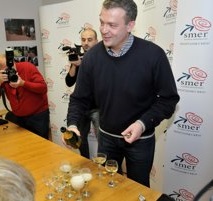 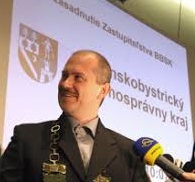 POSTOJ K OTVORENOSTI
Náš vzťah so zahraničnými mimovládnymi organizáciami nie je práve pozitívny. V hodnoteniach týchto platených mimovládiek sme terčom maximálnej možnej kritiky a vždy nazrú pod každý strom, aby našli niečo, čo nám môžu vytknúť.
		

reakcia riaditeľa BBSK Milana Uhríka na výsledky rebríčka transparentnosti v roku 2015
Náš kraj sa stal najväčším skokanom v transparentnosti. Verím, že nasledujúce hodnotenie nás posunie ešte vyššie a kvalita a množstvo poskytovaných informácií vo vzťahu k verejnosti ešte porastie.


reakcia trenčianskeho župana Jaroslava Bašku na zlepšenie skóre v rebríčku transparentnosti v roku 2015
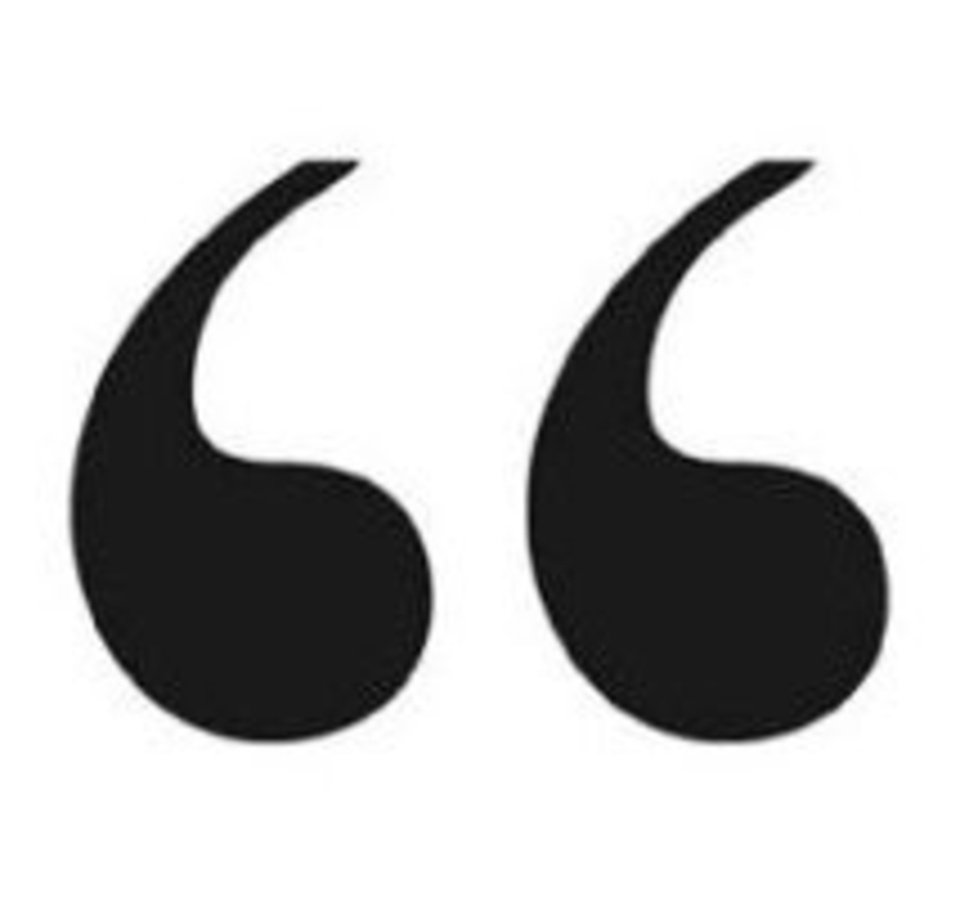 postoj K OTVORENOSTI
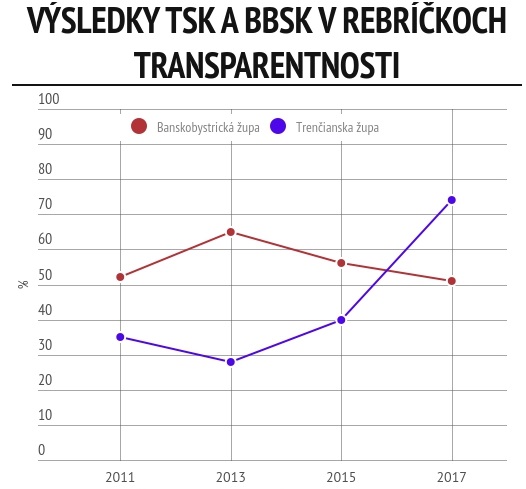 TSK
2013/2017
+47 (%) pb
BBSK 
2013/2017
-14 pb
OTVORENÁ ŽUPA
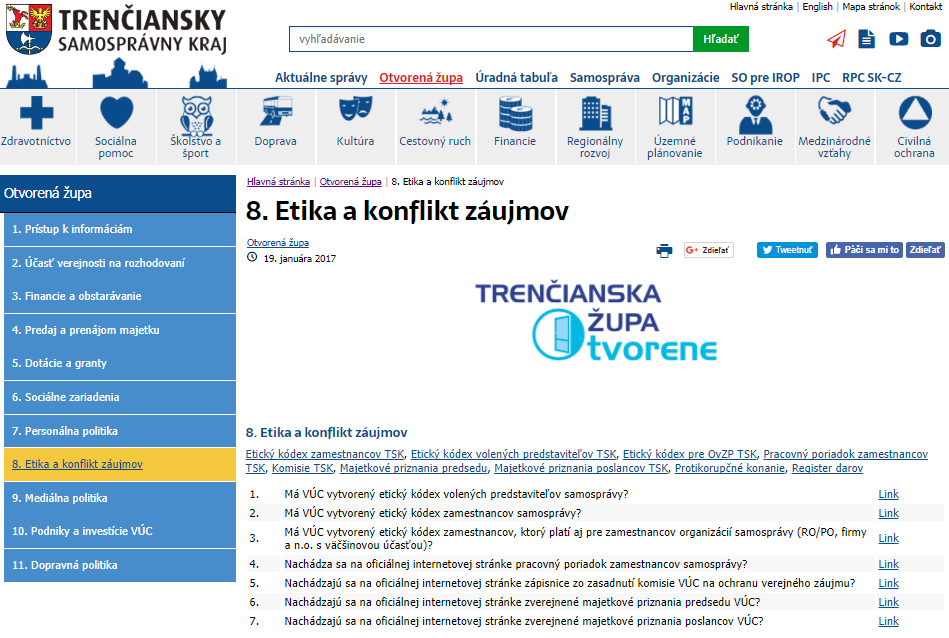 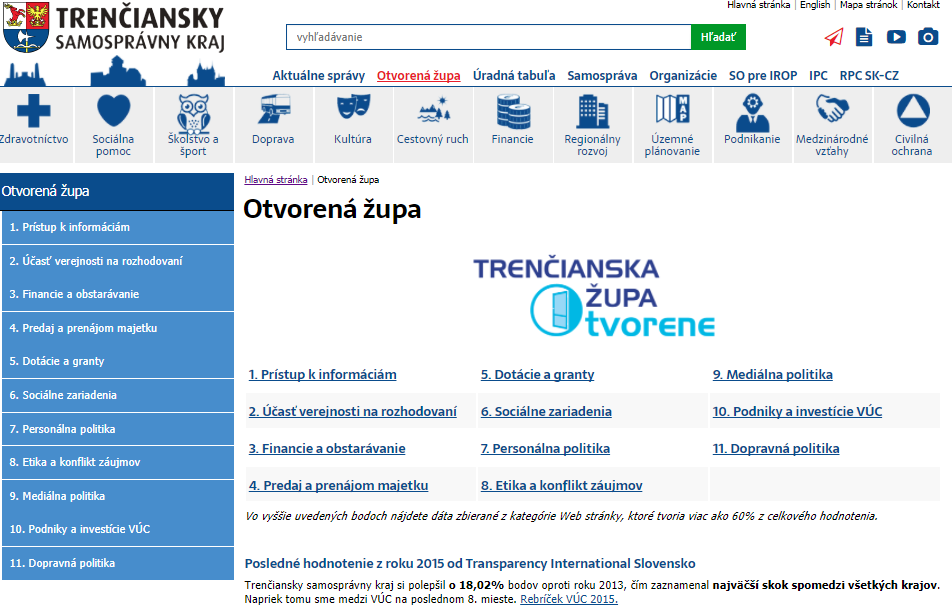 ElektronicKá úradná tabuľa
E-Tabuľa – Ako to nerobiť
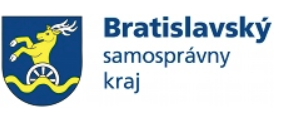 Nie je jasné, čo je aktuálne
Žiadne kategórie
Participatívny rozpočet
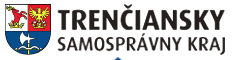 prepojenie faktúr so zmluvami
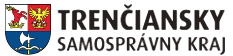 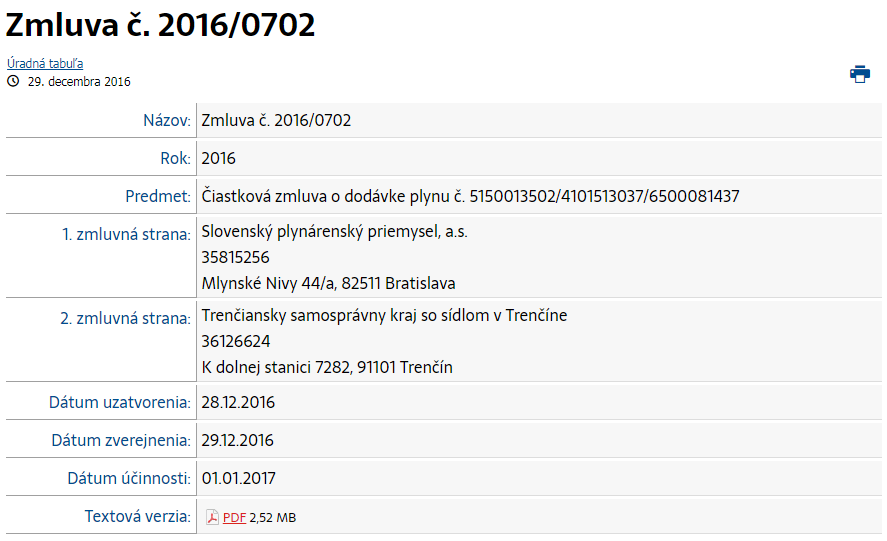 Rovnaké prepojenie faktúr s objednávkami
UDRŽATEĽNOSŤ
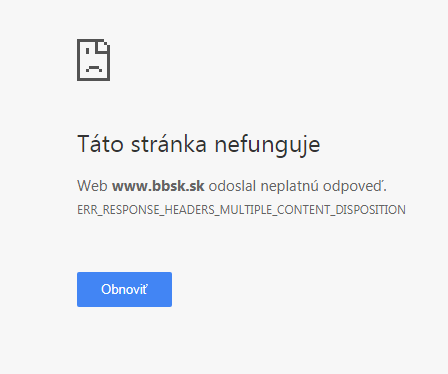 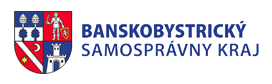 Nefungujúce zápisnice z OVS
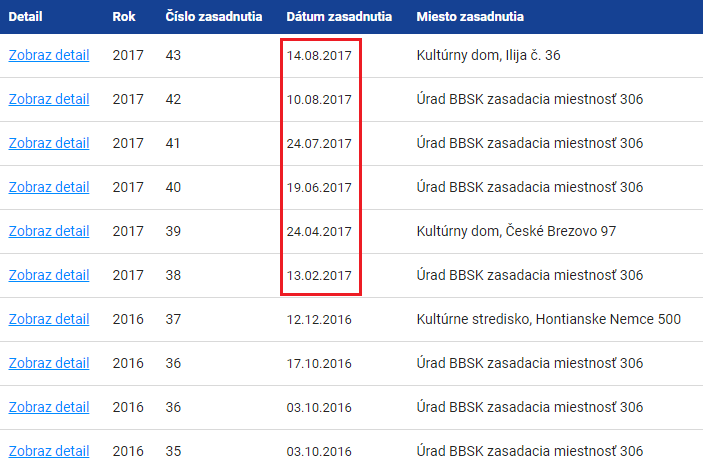 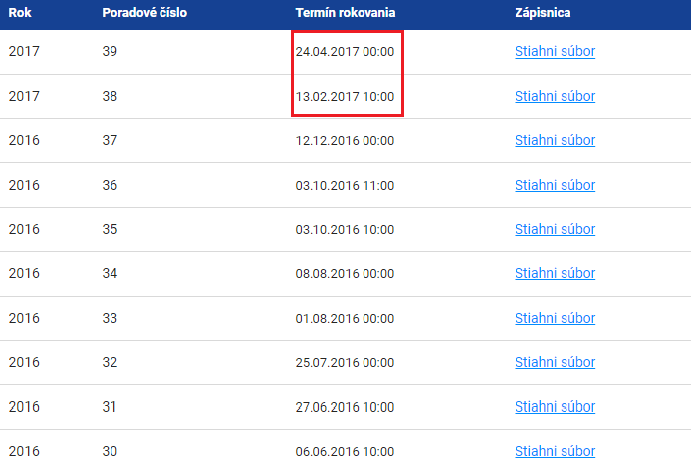 Neaktuálne zápisnice zo zastupiteľstva
TECHNICKÉ PREKÁŽKY
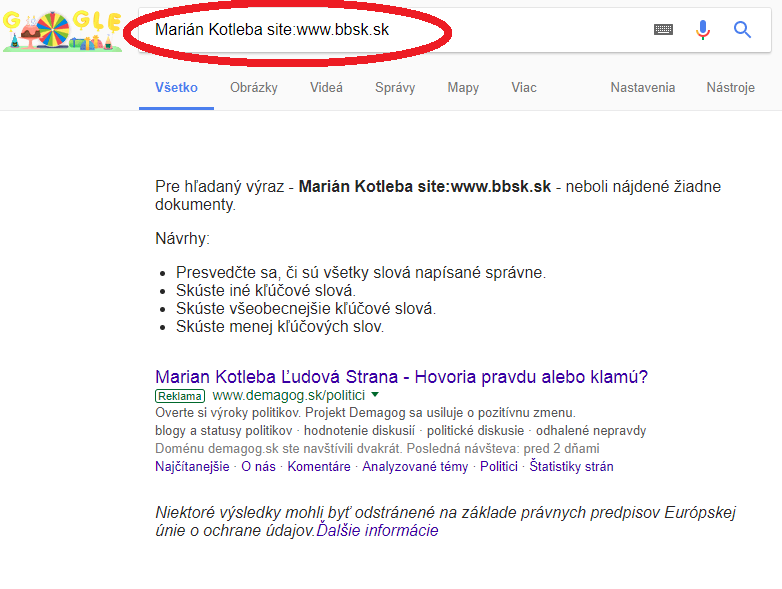 BBSK neumožňuje vyhľadávačom zobrazovať obsah ich stránok – sťažená verejná kontrola
Spolitizované médiá
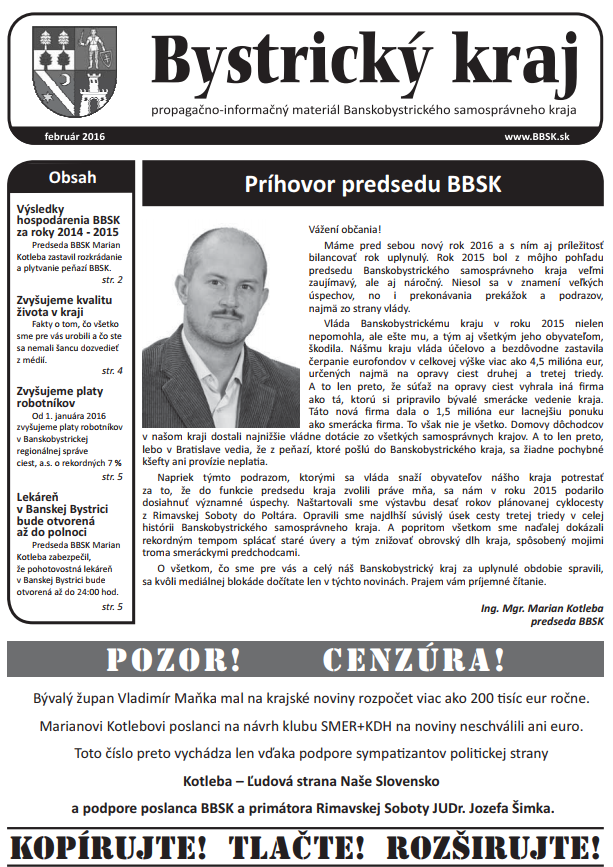 Spolitizovanosť, kritika oponentov bez možnosti vyjadrenia, PR nástroj
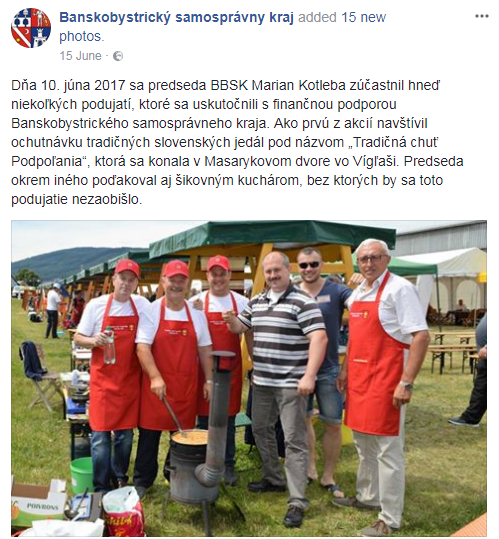 Spolitizované médiá
www.skmedia.hlasnatrouba.cz
Župné médiá v priemere iba 40% úroveň objektivity (mestá 45%)
Minimum priestoru pre alternatívne názory
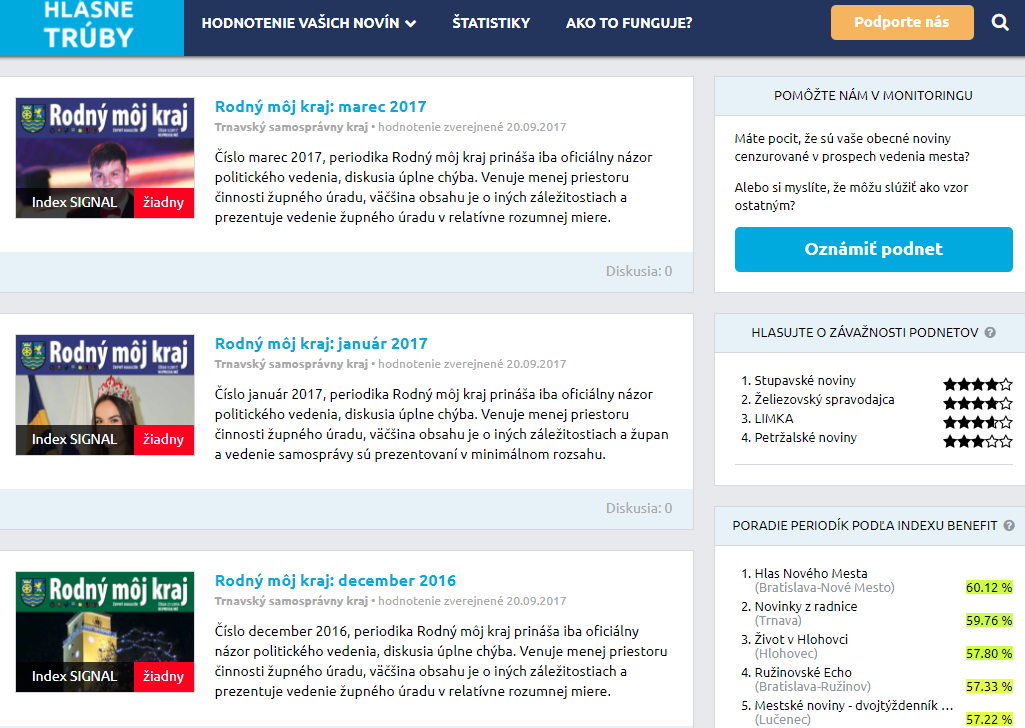 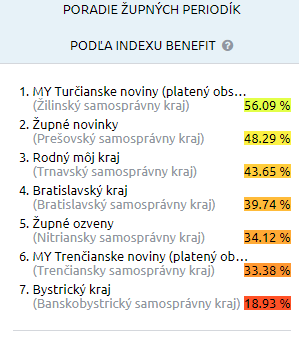 Až na TSK a TTSK žiadny priestor pre budúce rozhodnutia
TSK a PSK – nepodpísané články
BBSK, TSK, NSK – nadmerné informovanie o županovi; BBSK – poškodzovanie oponentov
Svet nie je Čiernobiely
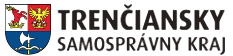 Riziká
Zákaz komunikovať s médiami (po kritike nahradený odporúčaním) 
 Župan má právomoc robiť ľubovoľné úpravy rozpočtu bez limitu
 Zastupiteľstvo podržalo podpredsedu TSK Richarda Takáča, ktorý    účinkoval v reklame a porušil tak Zákon o ochrane verejného záujmu
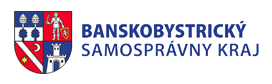 Pozitíva
Zverejňovanie dotácií predsedu (rok 2017 zatiaľ chýba)
Poradovníky žiadateľov do zariadení sociálnych služieb 
Záznamy z prieskumov trhu menších zákaziek
Zmluvy NA DVA Spôsoby
BSK – všetky zmluvy na jednom mieste, možnosť vyhľadávania i triedenia, export dát (92% v hodnotení)
ŽSK - Zmluvy v rôznych zoznamoch, minimum údajov, vyhľadávanie len v rôznych excelovských dokumentoch (35%)
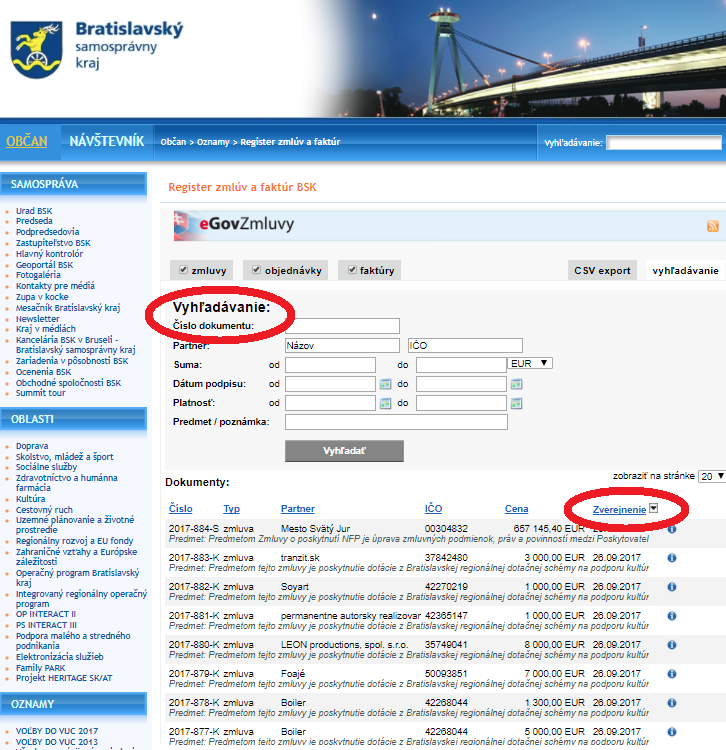 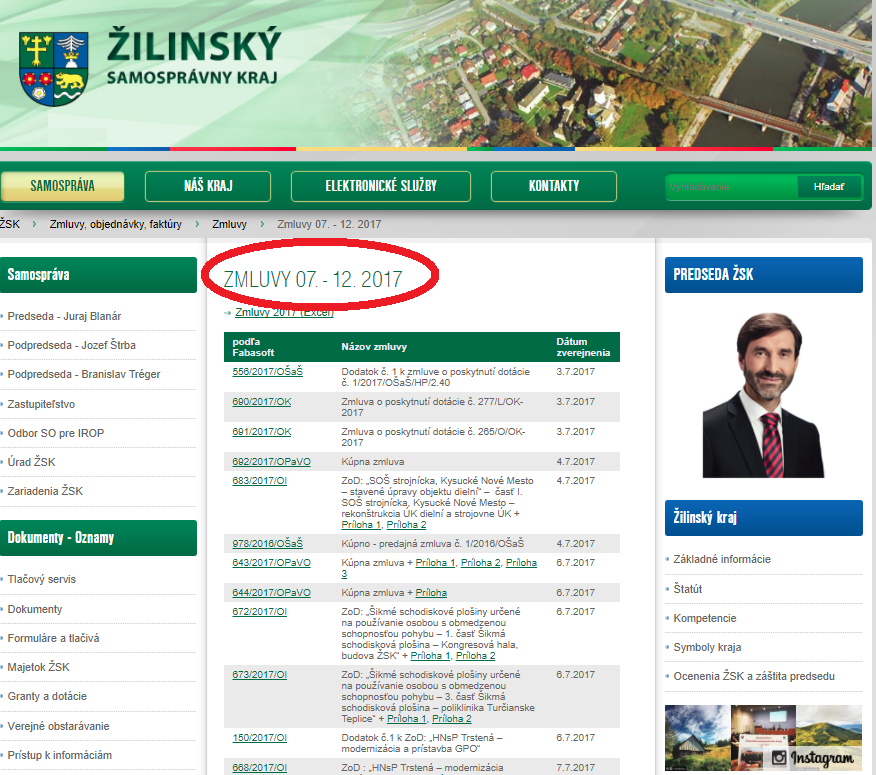 +34,1 (%) pb Trenčianska župa 
		(+7 miest) 
   +5,6 pb Nitrianska župa 
		(+4 miesta)
Skokani rebríčka
-4,9 pb Banskobystrická župa 
		(-4 miesta)
-2% pb Košická župa 
		(-3 miesta)
Poradie žúp 2017
Podrobnosti k Rebríčku
samosprava.transparency.sk
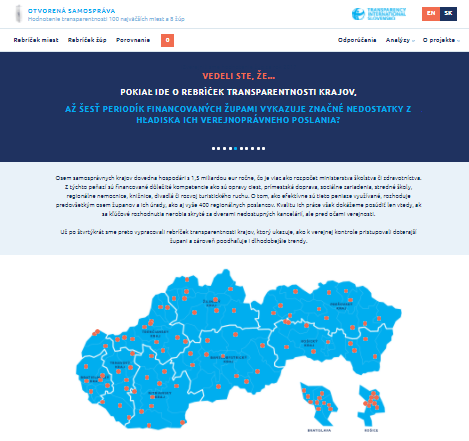 Každá župa sa dá rozkliknúť

Po kliknutí na symbol pri každej z 11 oblastí sa zobrazia odpovede župy na jednotlivé otázky 

Po rozkliknutí na ďalšiu úroveň možno porovnávať odpovede medziročne

Možno porovnávať župy aj navzájom
Ďakujeme za pozornosť
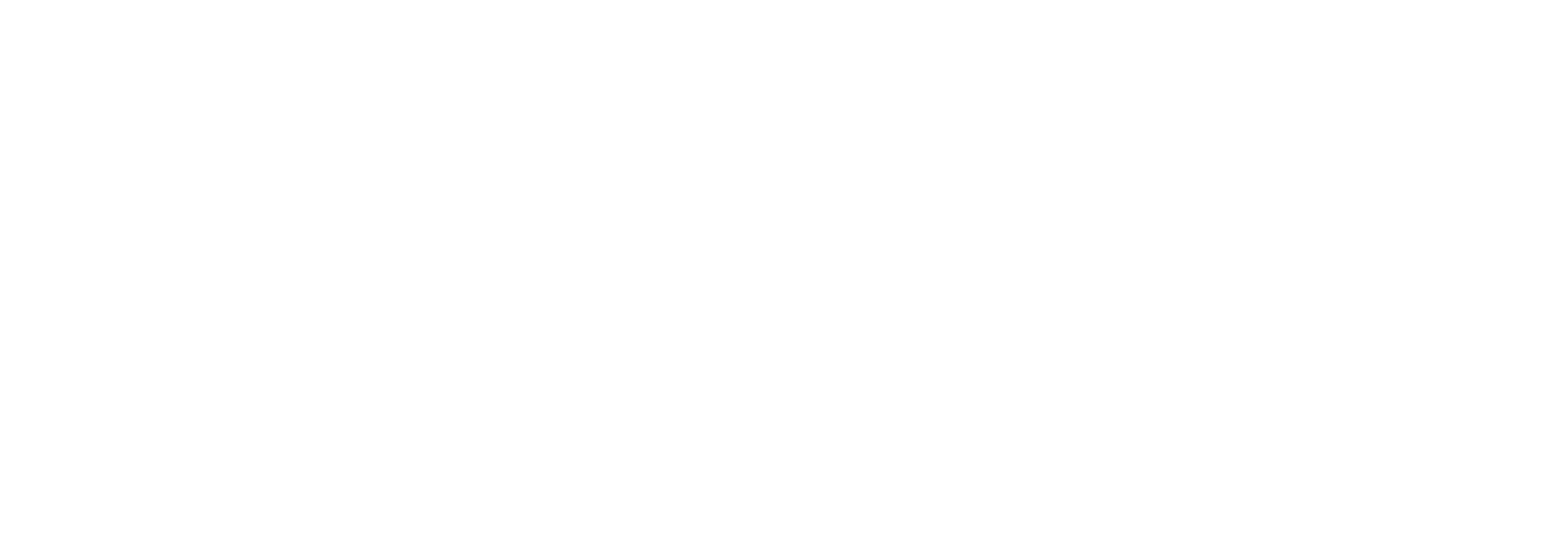 www.transparency.sk
facebook.com/transparencysk
twitter.com/transparencysk
transparency.blog.sme.sk
https://transparency.blog.sme.sk/
© 2017 Transparency International Slovensko. Všetky práva vyhradené.